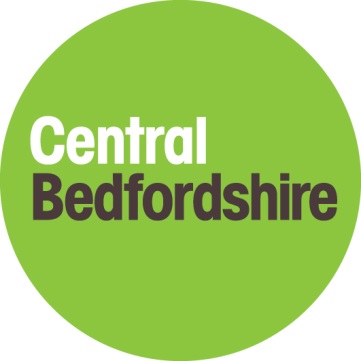 Road Safety Assembly
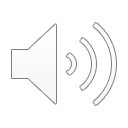 [Speaker Notes: Road Safety -  A Virtual Assembly]
At what age do you first become a Road User?
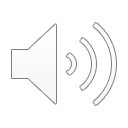 [Speaker Notes: For most people it's from birth. Nearly all people make their first journey as a new-born baby coming home from hospital]
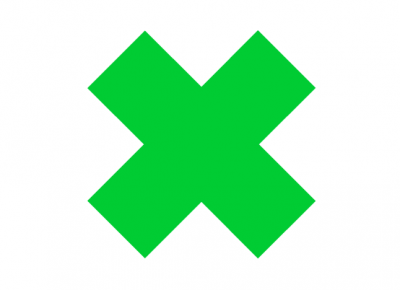 Green Cross Code
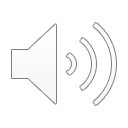 [Speaker Notes: So .... Where to start

You might have heard of the Green Cross Code

It's a method to remember a safe way to cross the road]
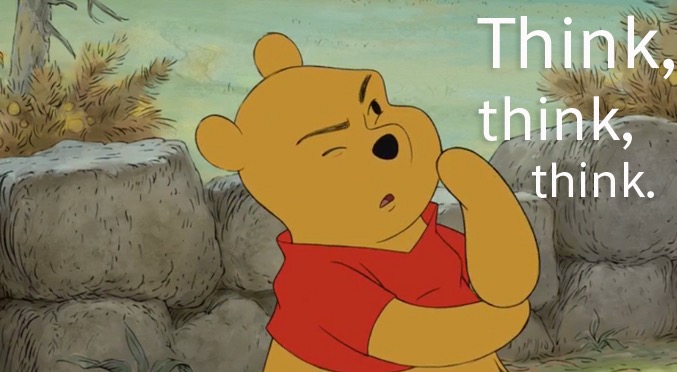 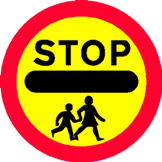 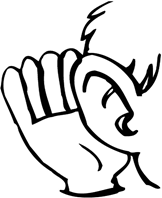 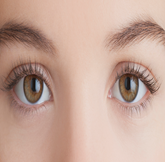 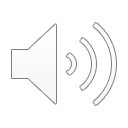 [Speaker Notes: First thing you do ..... Think! ....Where am I - Where is a safe place to cross the road

Then ..... Stop - Stand on the pavement near (but not right on) the kerb

Look! Look all around for traffic - left, right and left again

Listen - for approaching vehicles or bikes

When it's safe cross the road - go straight (shortest route) and DON"T RUN

Keep looking and listening as you cross]
Think! asked some school children to show you how it’s done
[Speaker Notes: Think! Road Safety asked some school children to show you]
Seatbelts
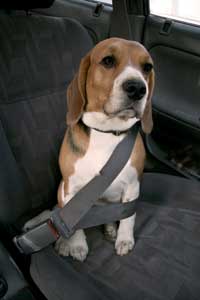 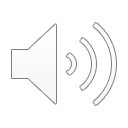 [Speaker Notes: It’s been the law for a long time that you have to wear a seatbelt in a vehicle if they are fitted, but it hasn’t always been the case

Cars didn’t always have to have seatbelts. It took people a while to realise how many lives could be saved. Drivers had to wear seatbelts from 1983. Everyone else in a car were required to use them from 1991 onwards 

It should be automatic for you to put your belt on. Tell the driver if you haven’t managed to get yours on so they don’t drive off. If you notice younger brothers or sisters struggling with doing up a belt or taking it off while you are being driven – tell the driver ASAP]
Booster seats and car seats
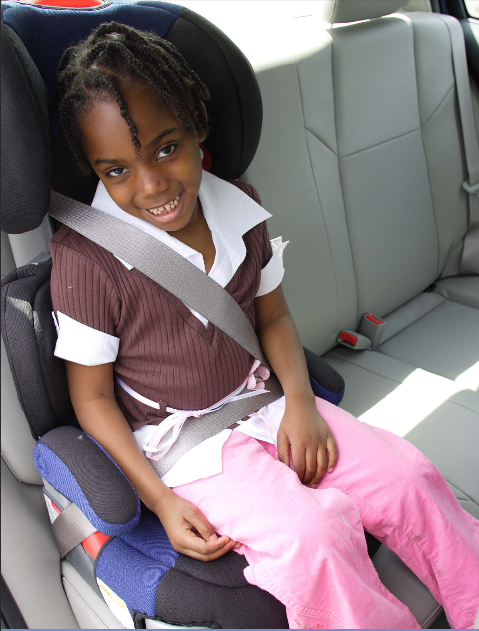 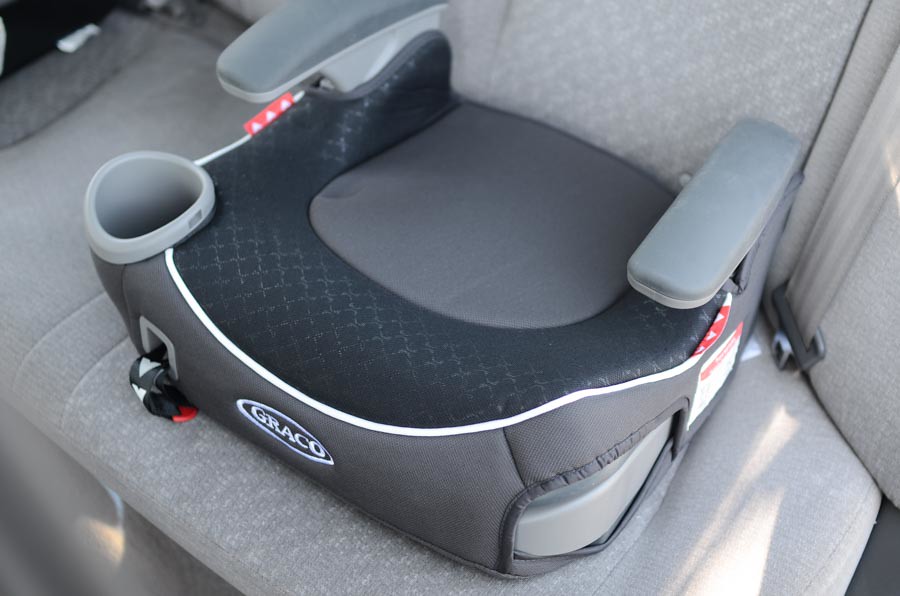 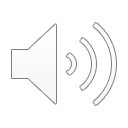 [Speaker Notes: You must normally use a  booster car seat until you reach 12 years old or grow to 135 cm tall, whichever comes first. 
However, we recommend that you use a booster until you reach that height. They are designed especially for children and make seatbelts made for full sized adults work better for children]
Mobile Phones
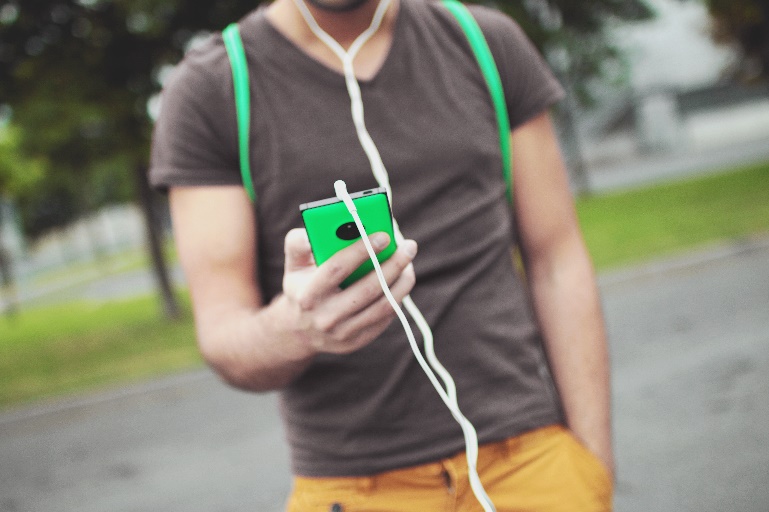 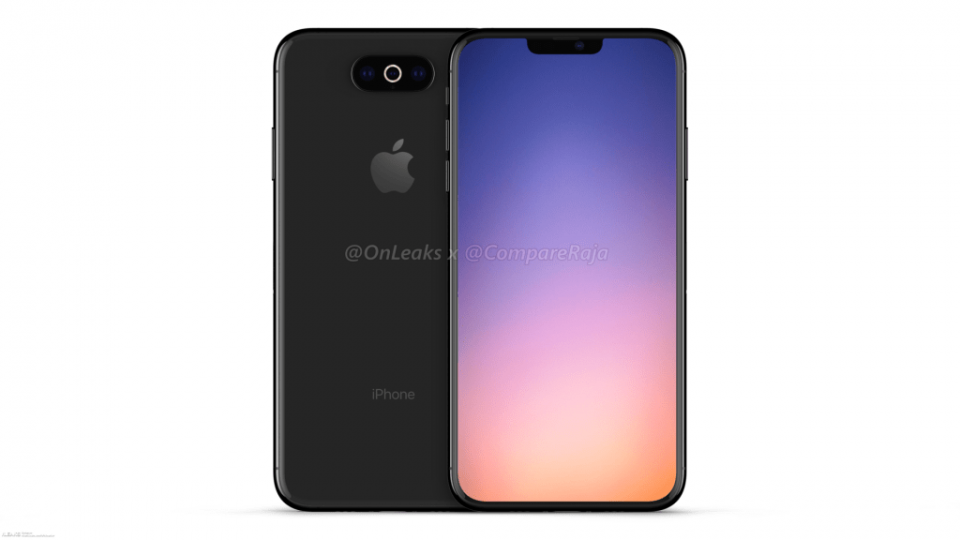 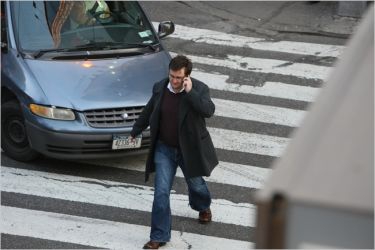 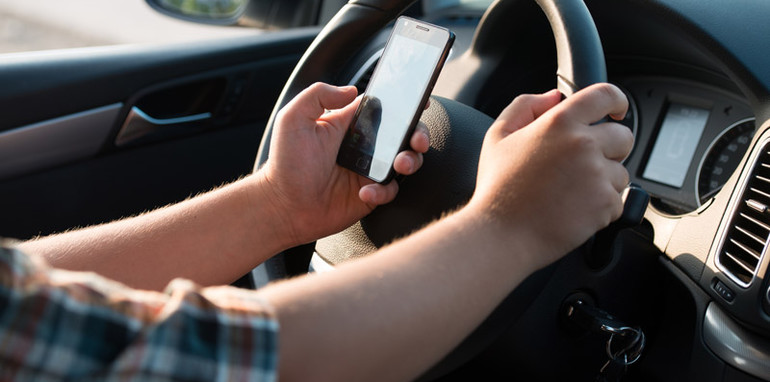 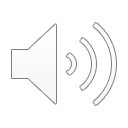 [Speaker Notes: Mobile phones – lots of people have them and they are great for all sorts of things – music, pictures, social media, texts and messages – oh yes and making phone calls
But when you’re plugged in listening to music you are far less aware of what is going on around you and it can be really dangerous as you are so distracted
Car drivers are also vulnerable to distractions caused by using their phones. It’s illegal to hold a phone while driving although you can use Bluetooth connections – get caught and it’s a £200 fine and 6 points on a licence – 
To see just how absorbed people get – check this out]
Don’t Be these             Be these ones…children…
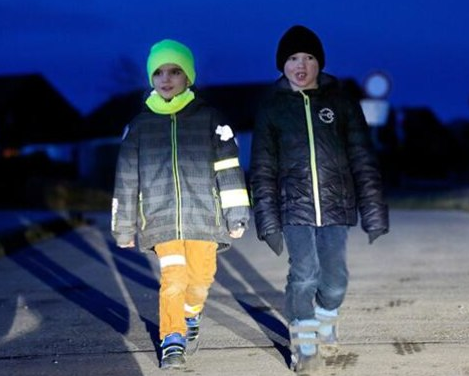 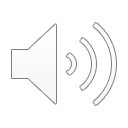 [Speaker Notes: How many times have you seen something like this? He’s lucky – bruised pride BUT what if he had stepped off the kerb into the path of a car?]
Bikes and Scooters
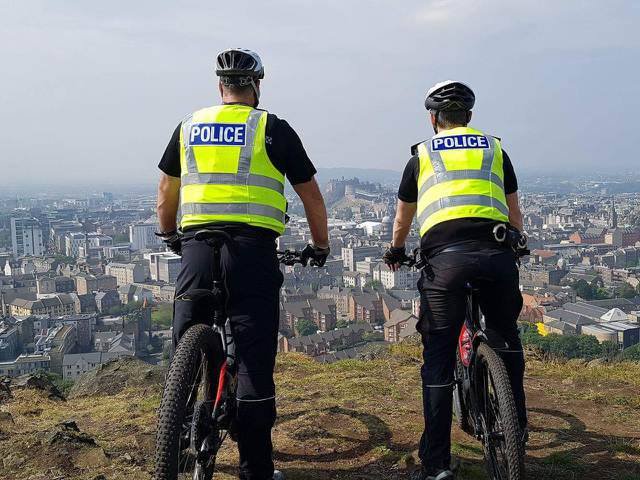 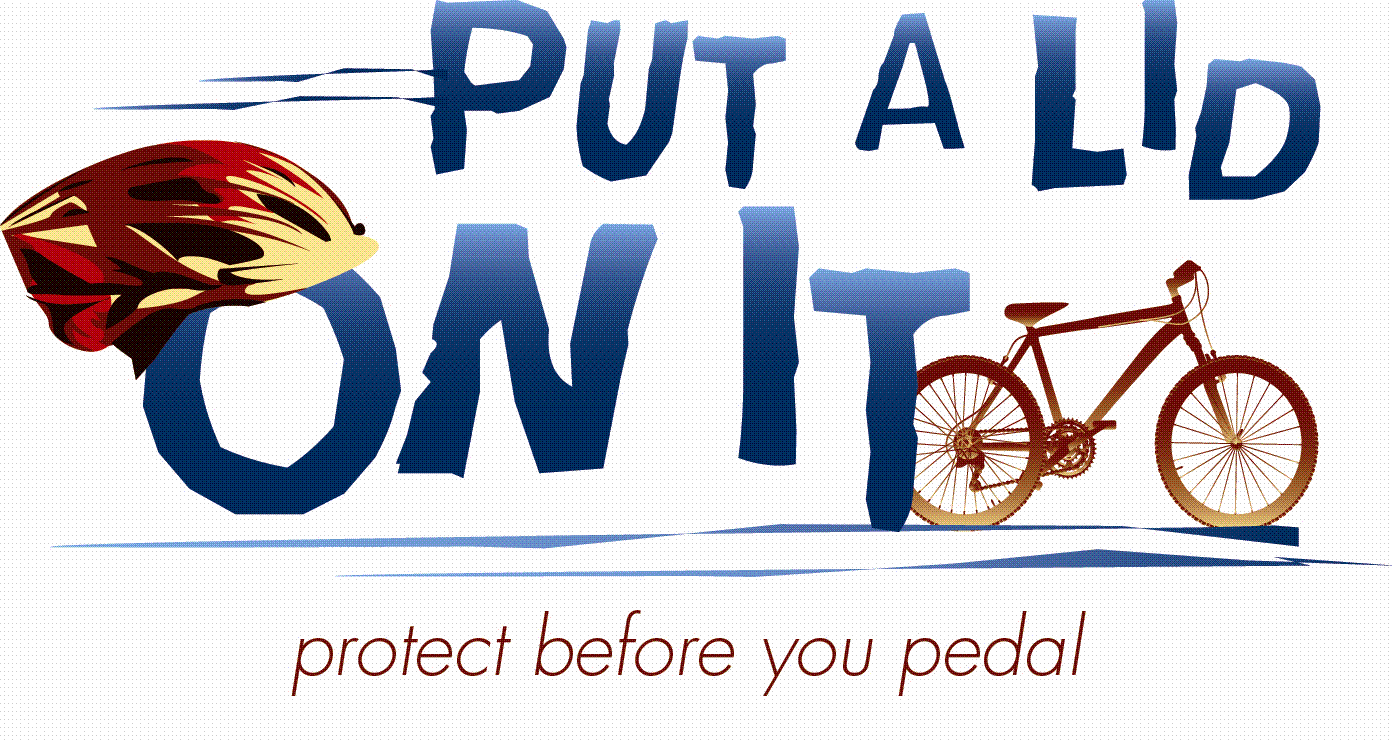 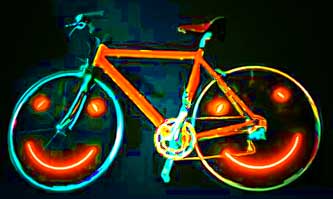 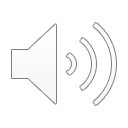 [Speaker Notes: For those of you that use a bike or a scooter – some safety tips
Firstly – get and use a cycle helmet and look after it
Wear bright clothing – High Viz if you can – particularly in winter when it’s dark early
Get some lights – check they work BE SAFE BE SEEN]
Any Questions? RoadSafety.Education@centralbedfordshire.gov.uk
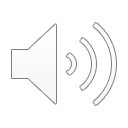 [Speaker Notes: Ordinarily we love to be able to answer your questions but at the moment that’s not possible right now. But if you do have any questions on what we’ve shown you, talk to your teachers who can send us an email and we’ll do our best to give you an answer.
Thanks for listening and stay safe out there]